106學年度友善校園宣導---禮貌、尊重、秩序、友愛、安全、健康
桃園市龍安國小106年度友善校園      交通安全  ---車輛遵行方向
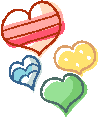 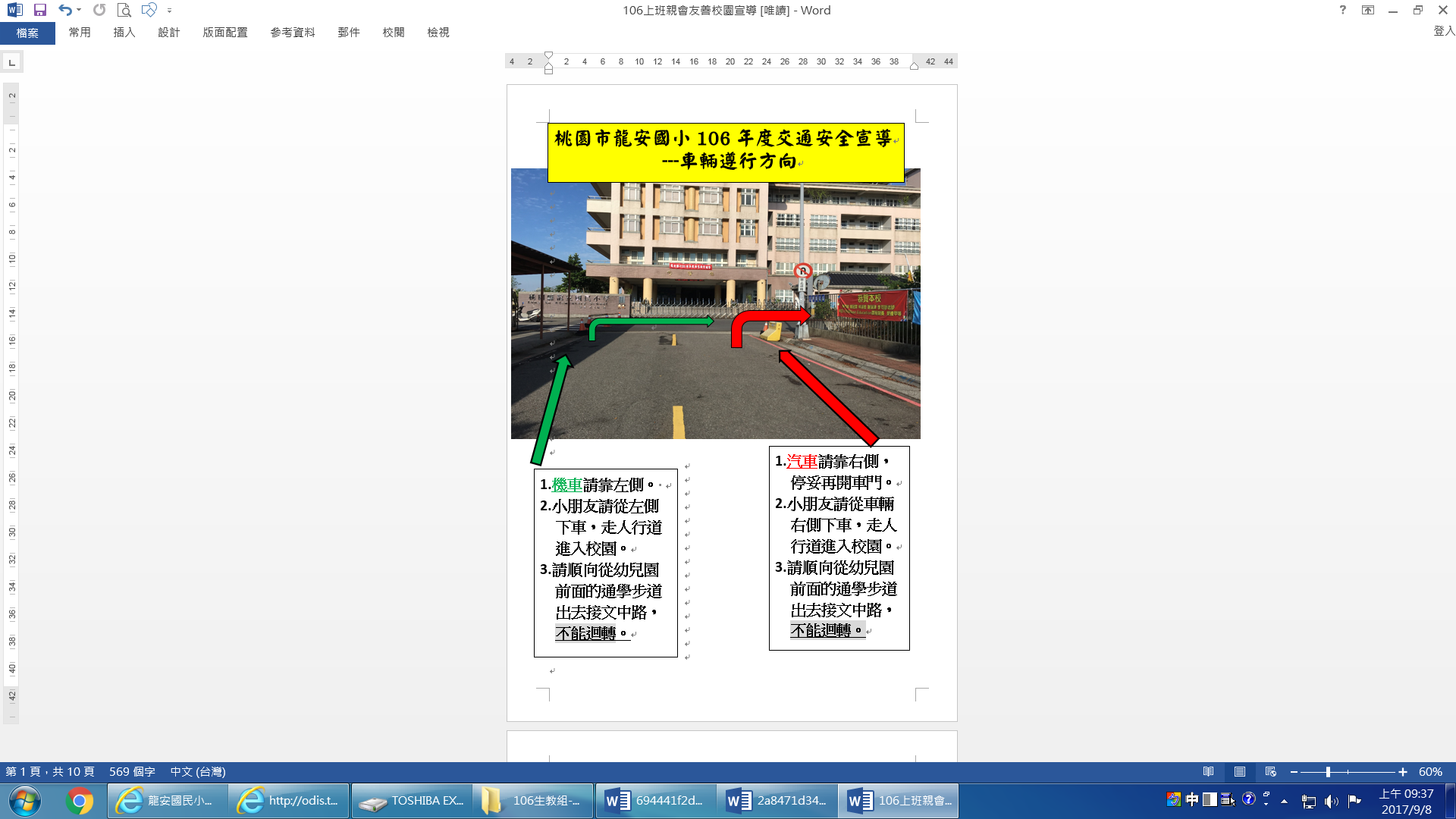 誠摯邀請您加入交通志工行列，共同守護孩子上學路上的安全。一天不嫌少，五天真正好！
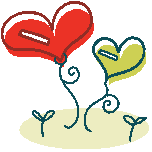 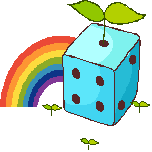 桃園市龍安國小106年度友善校園宣導
      ---禮貌校園
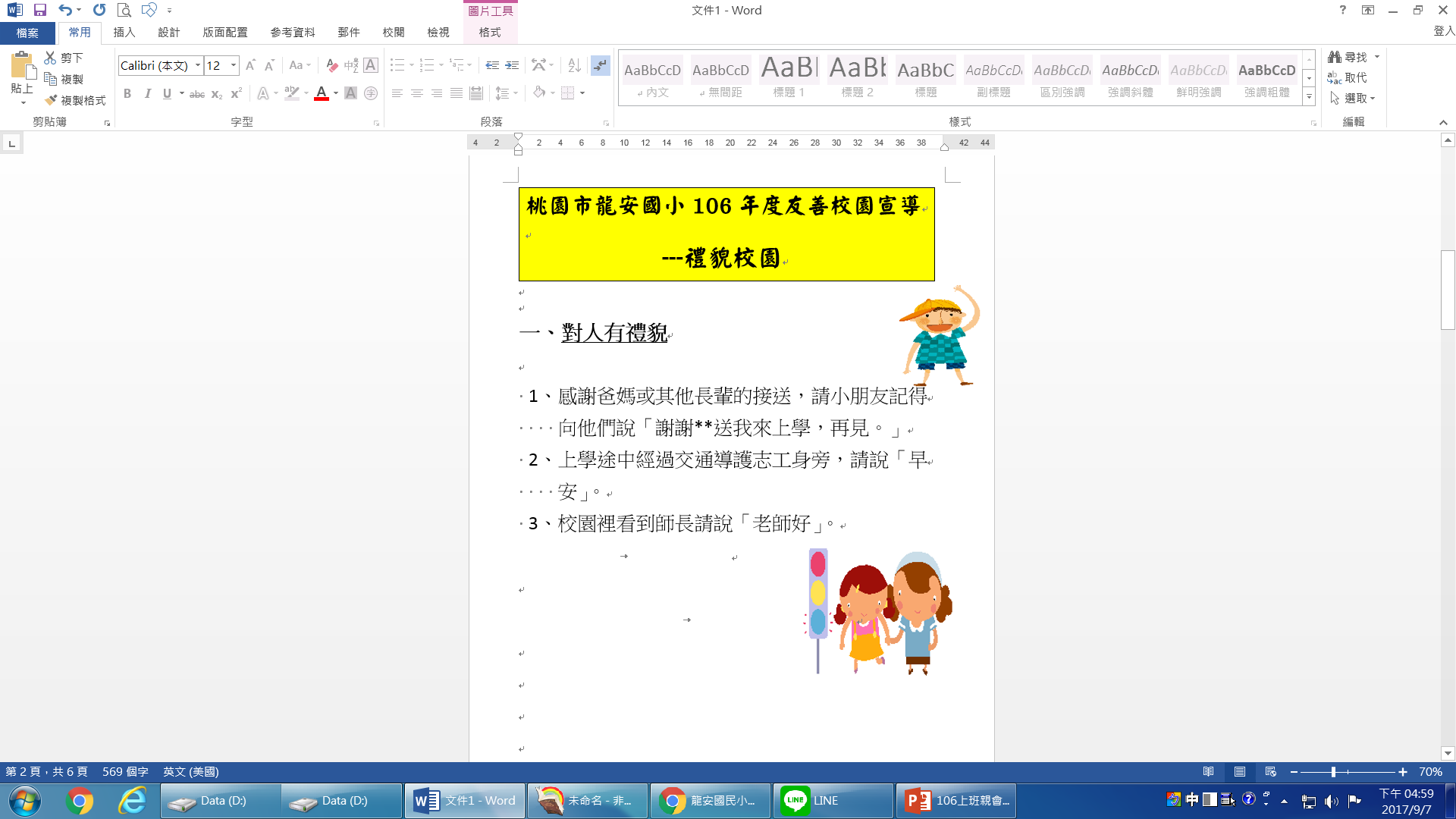 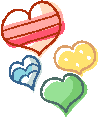 桃園市龍安國小106年度友善校園宣導
          ---整潔有序校園
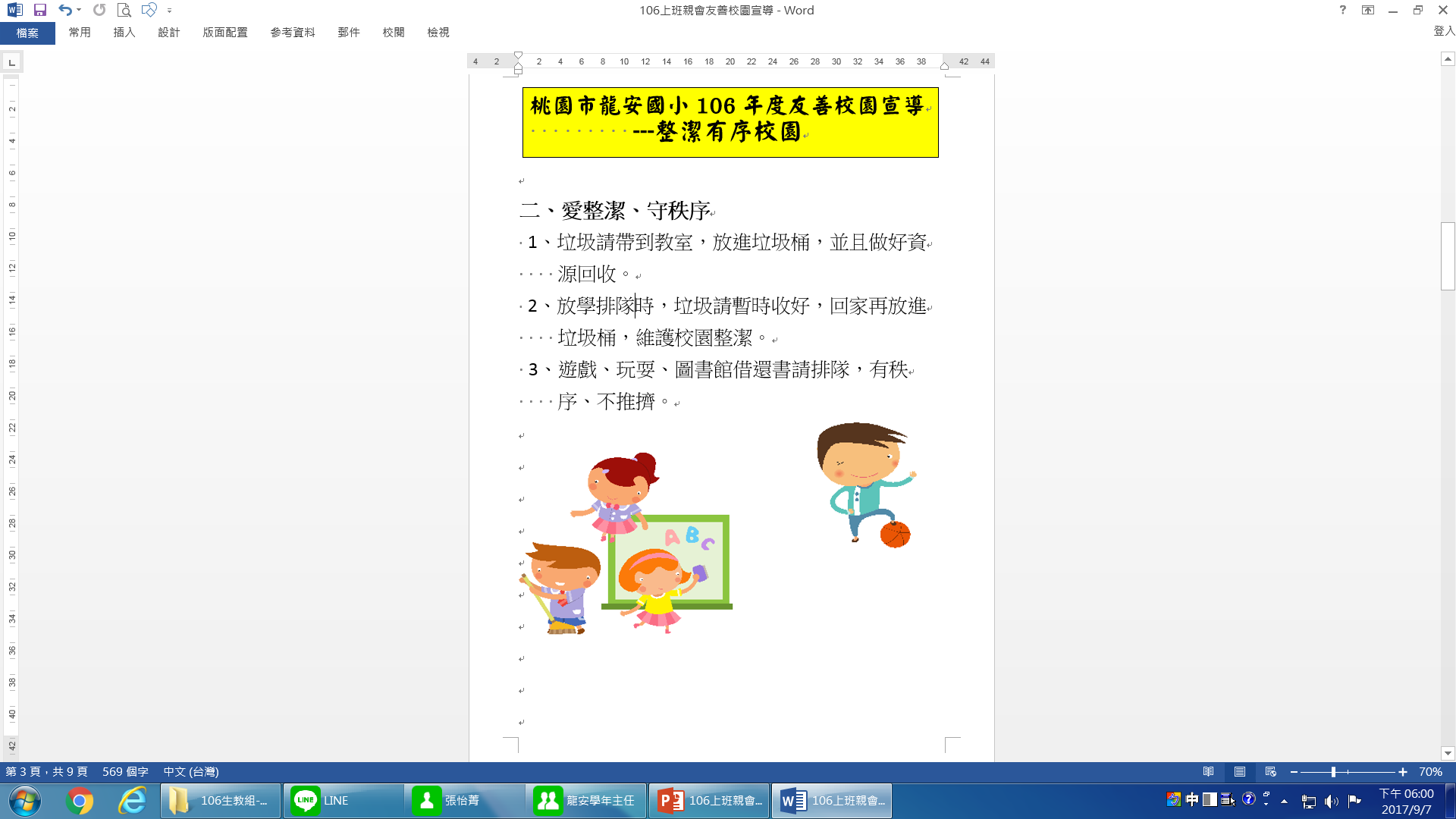 桃園市龍安國小106年度友善校園宣導
            ---整潔有序校園
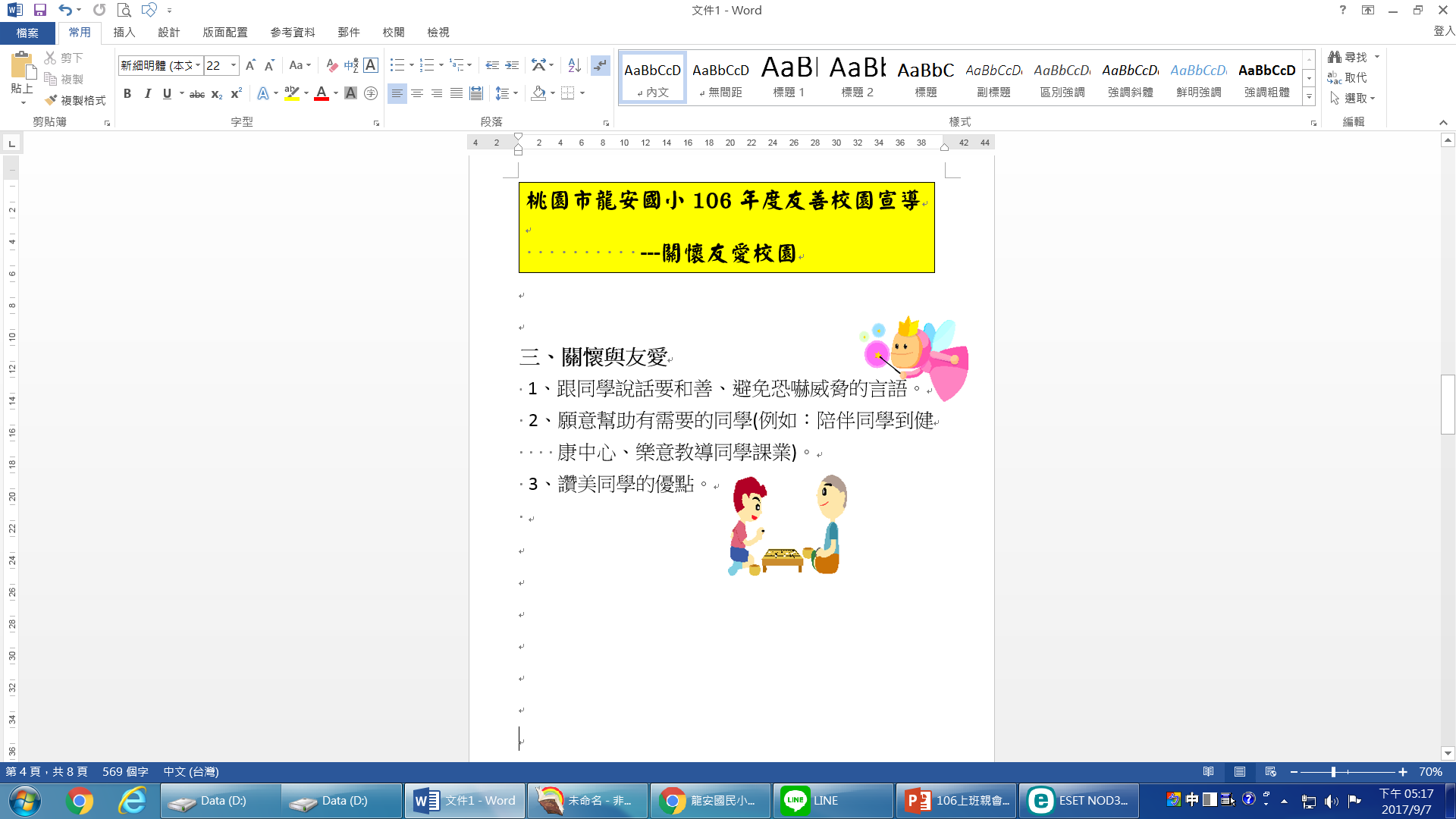 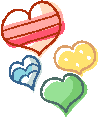 桃園市龍安國小106年度友善校園宣導
           ---健康安全校園
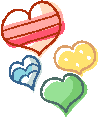 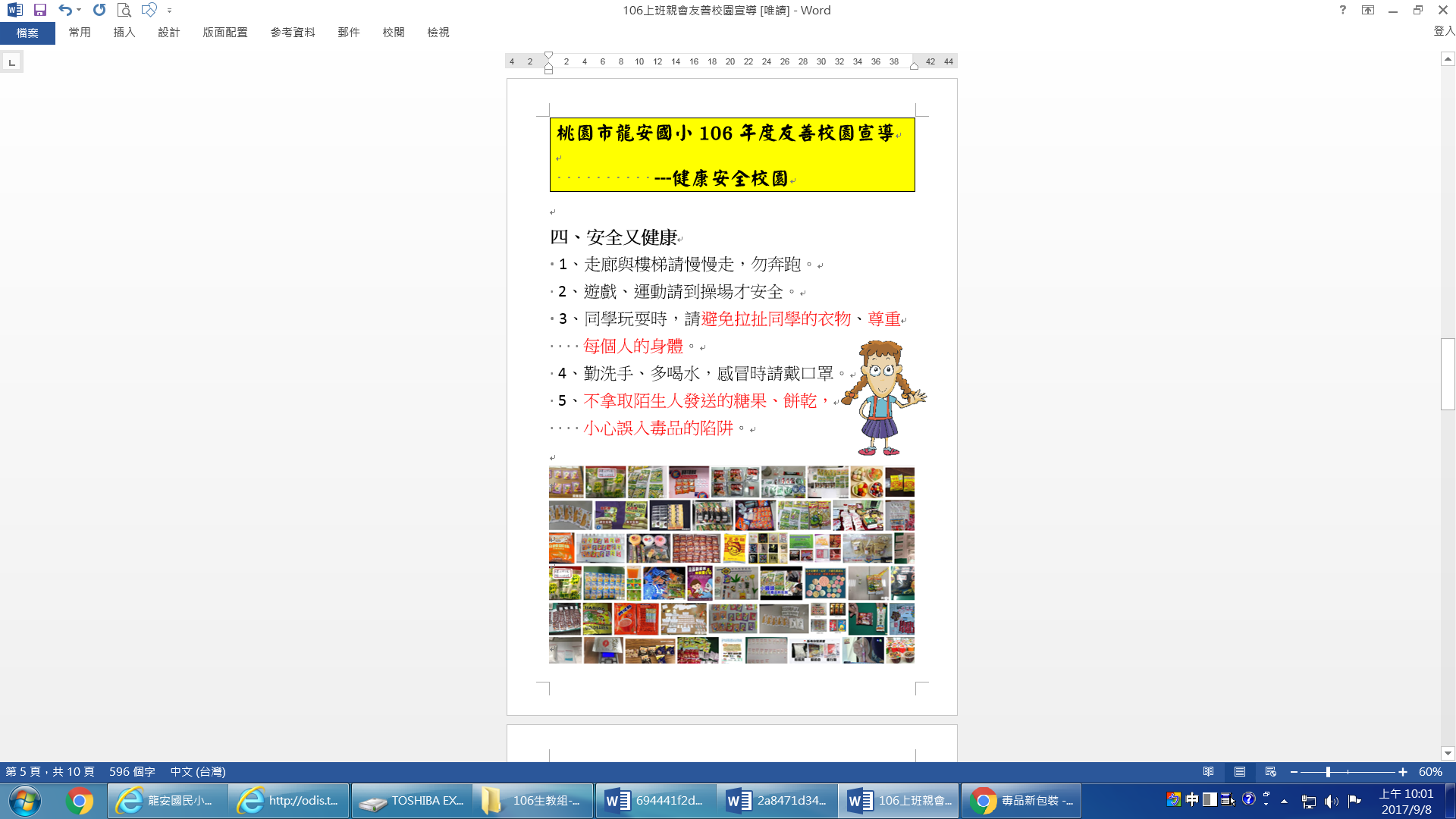 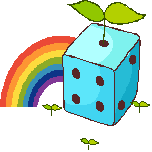 感謝您的蒞臨，讓我們為孩子一起努力！
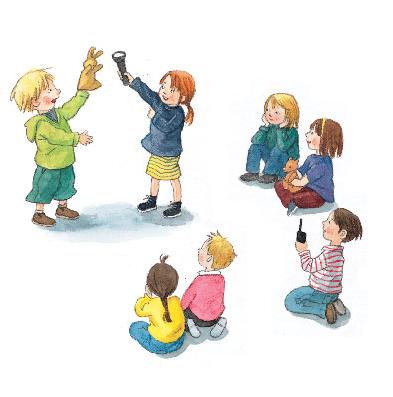